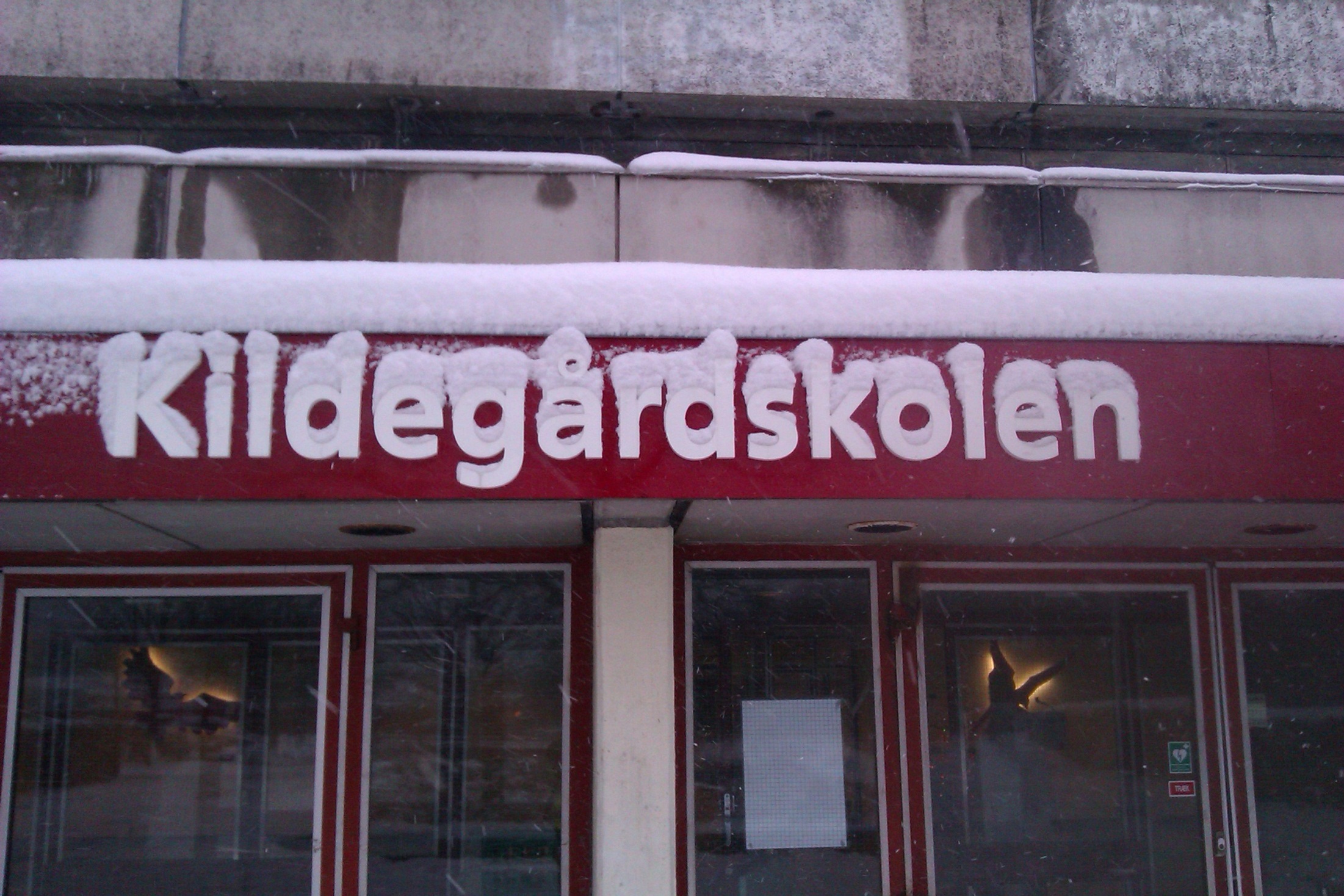 A christmas greeting from Denmark
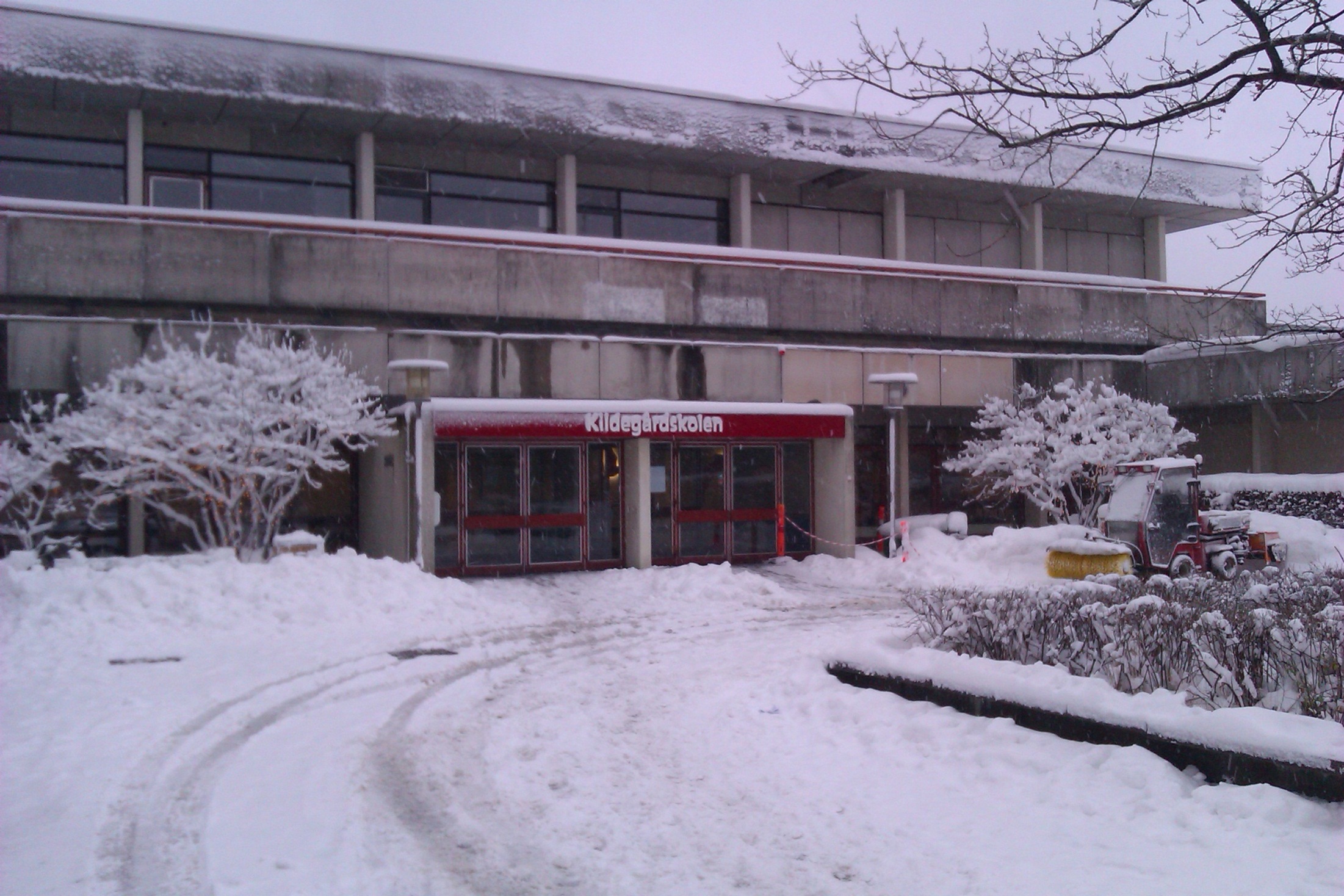 We are making christmas decorations
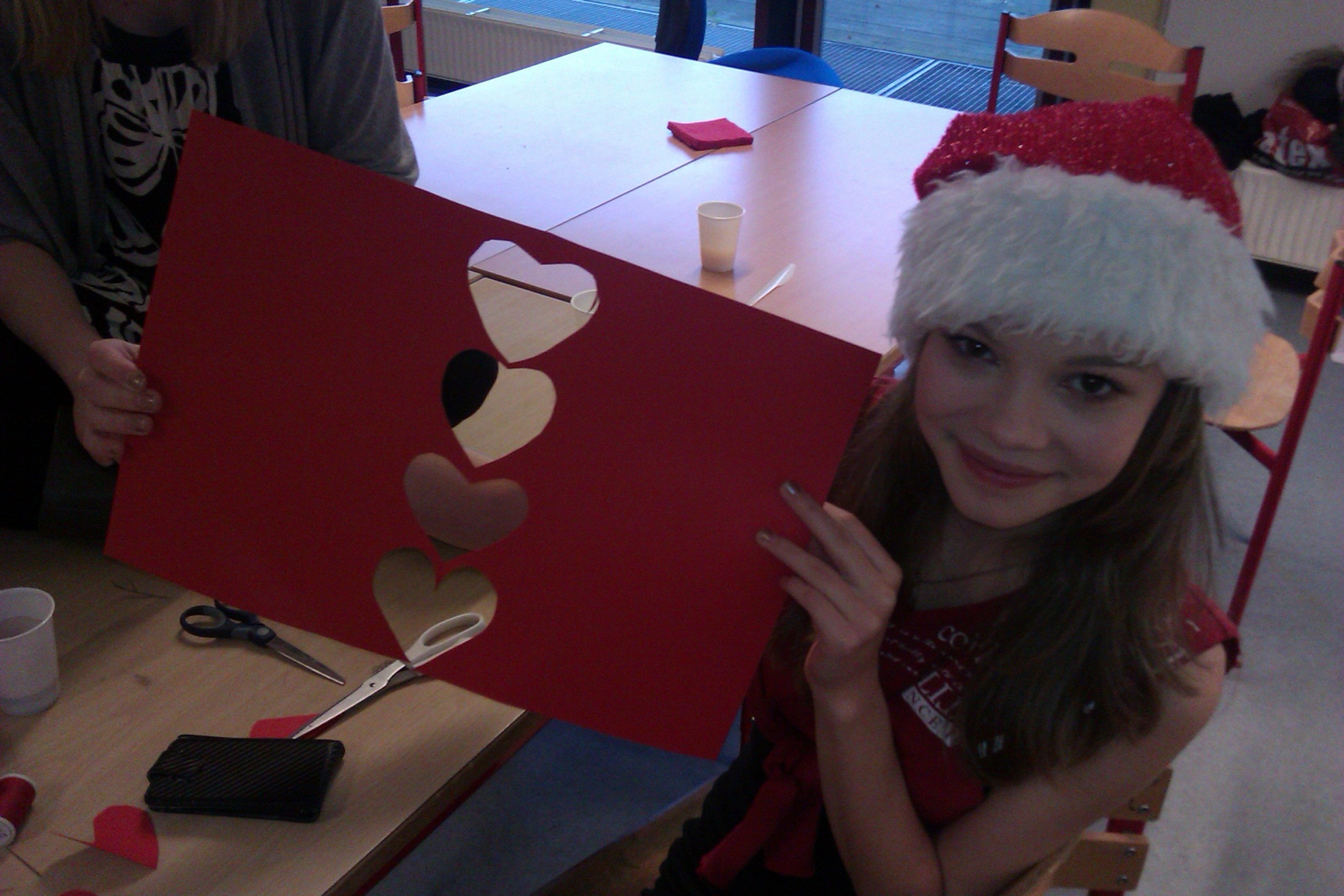 Both girls and boys are working
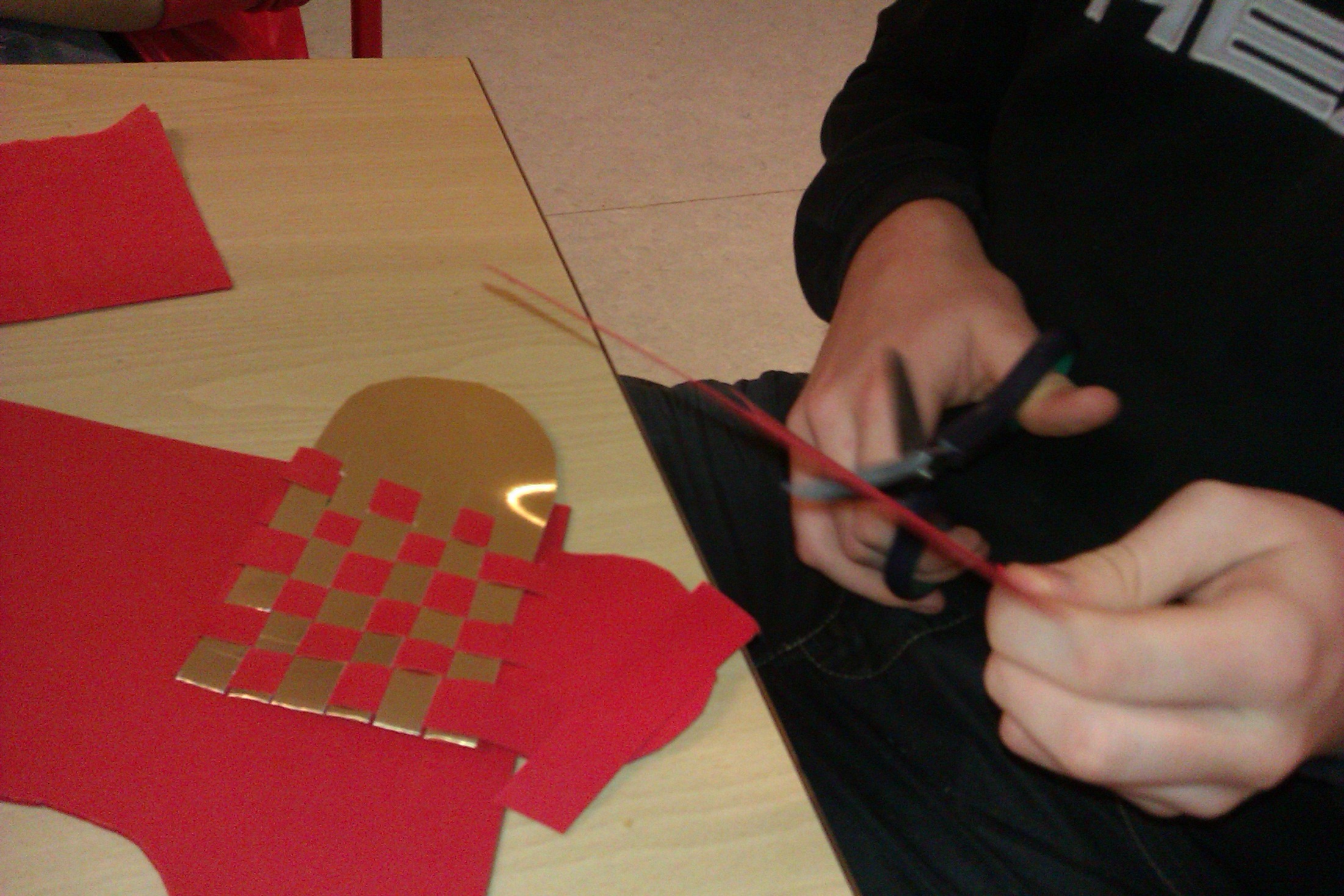 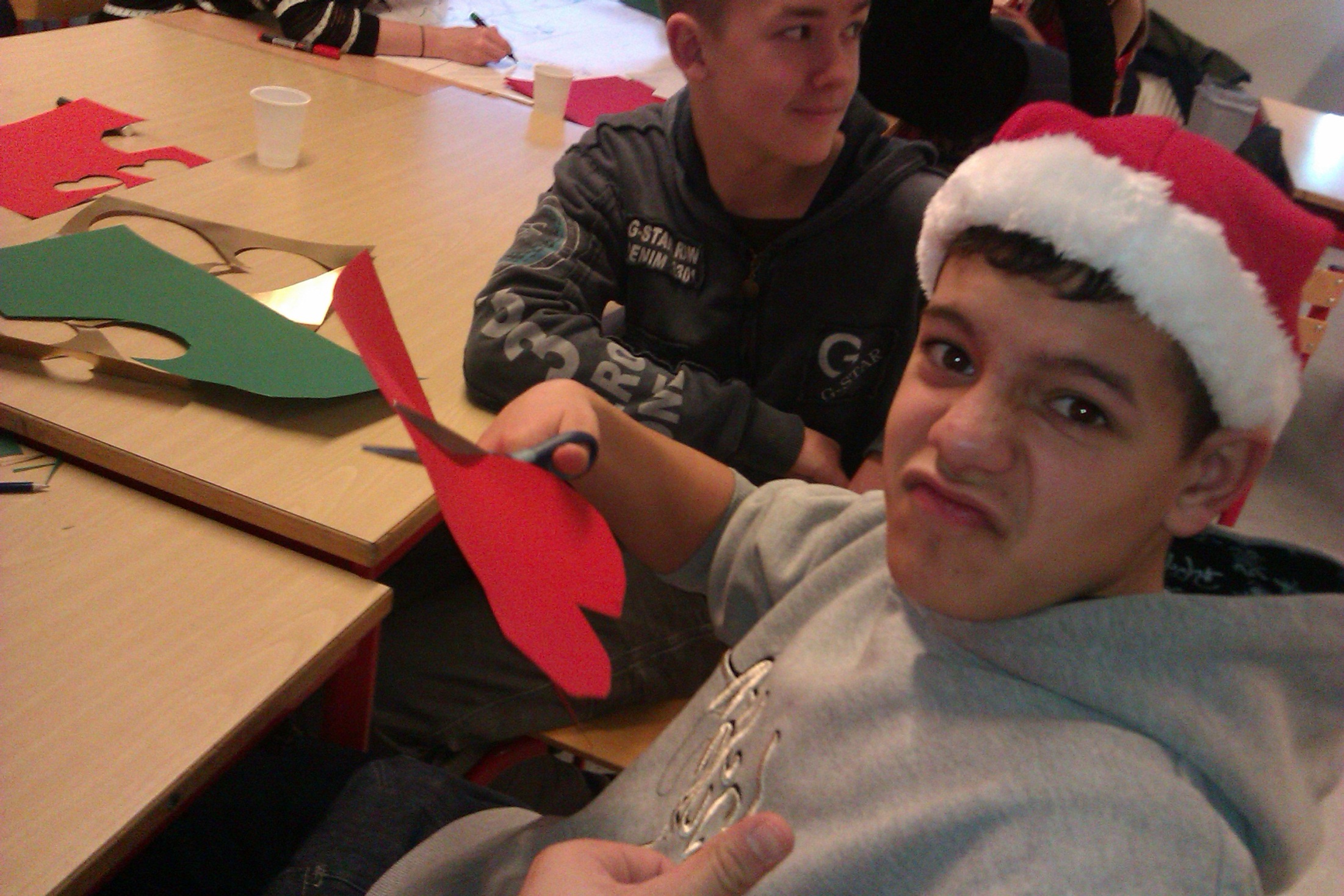 The girls are doing a great job
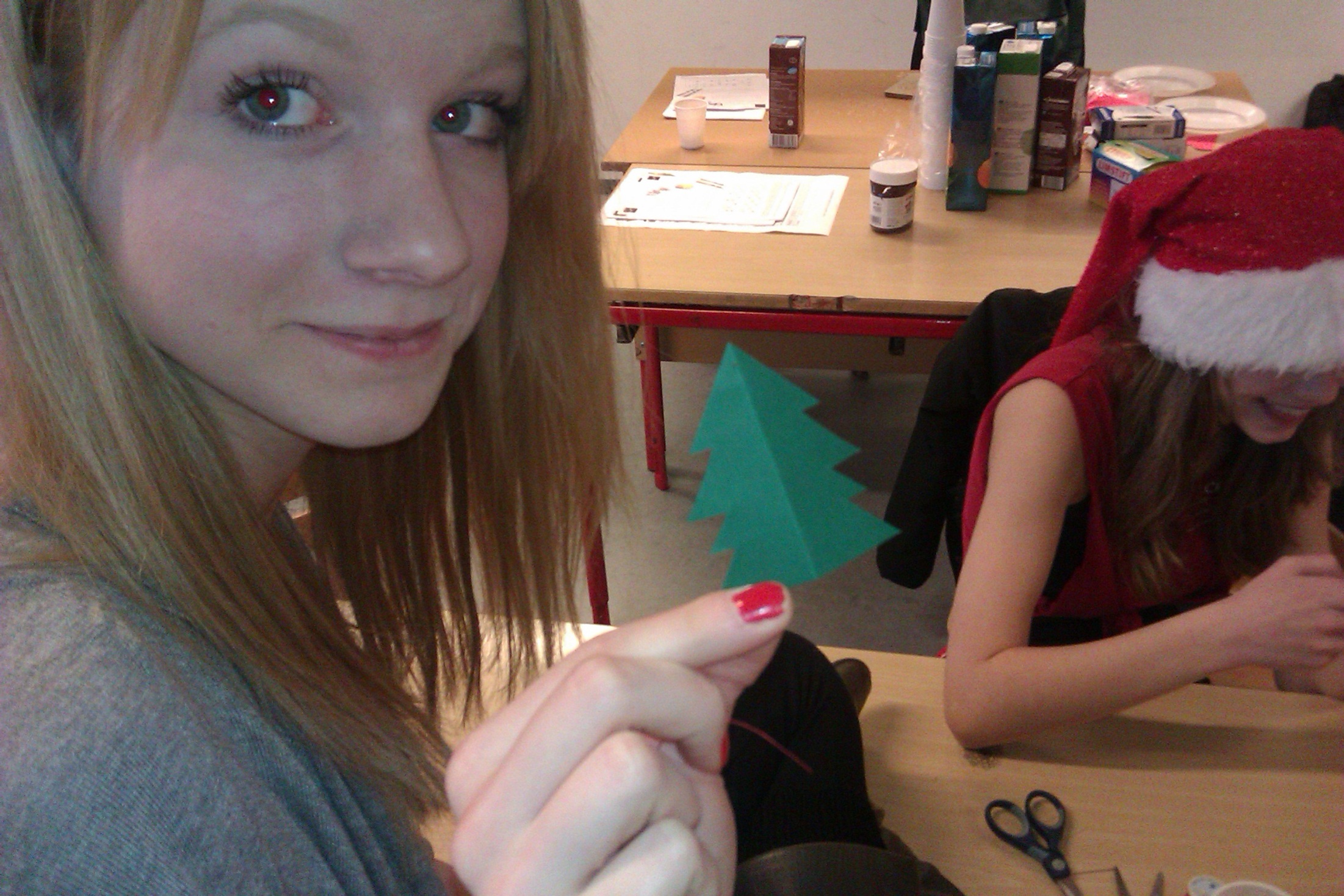 Some danish christmas food and drinks
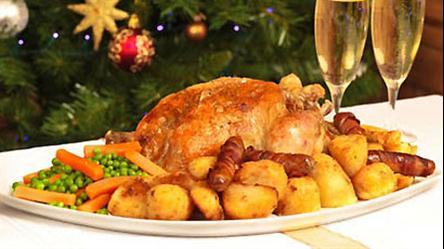 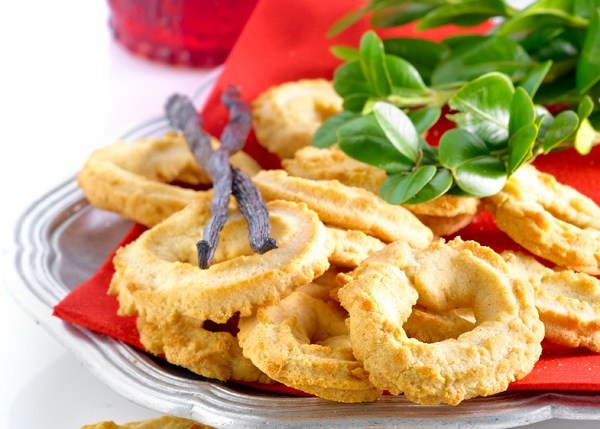 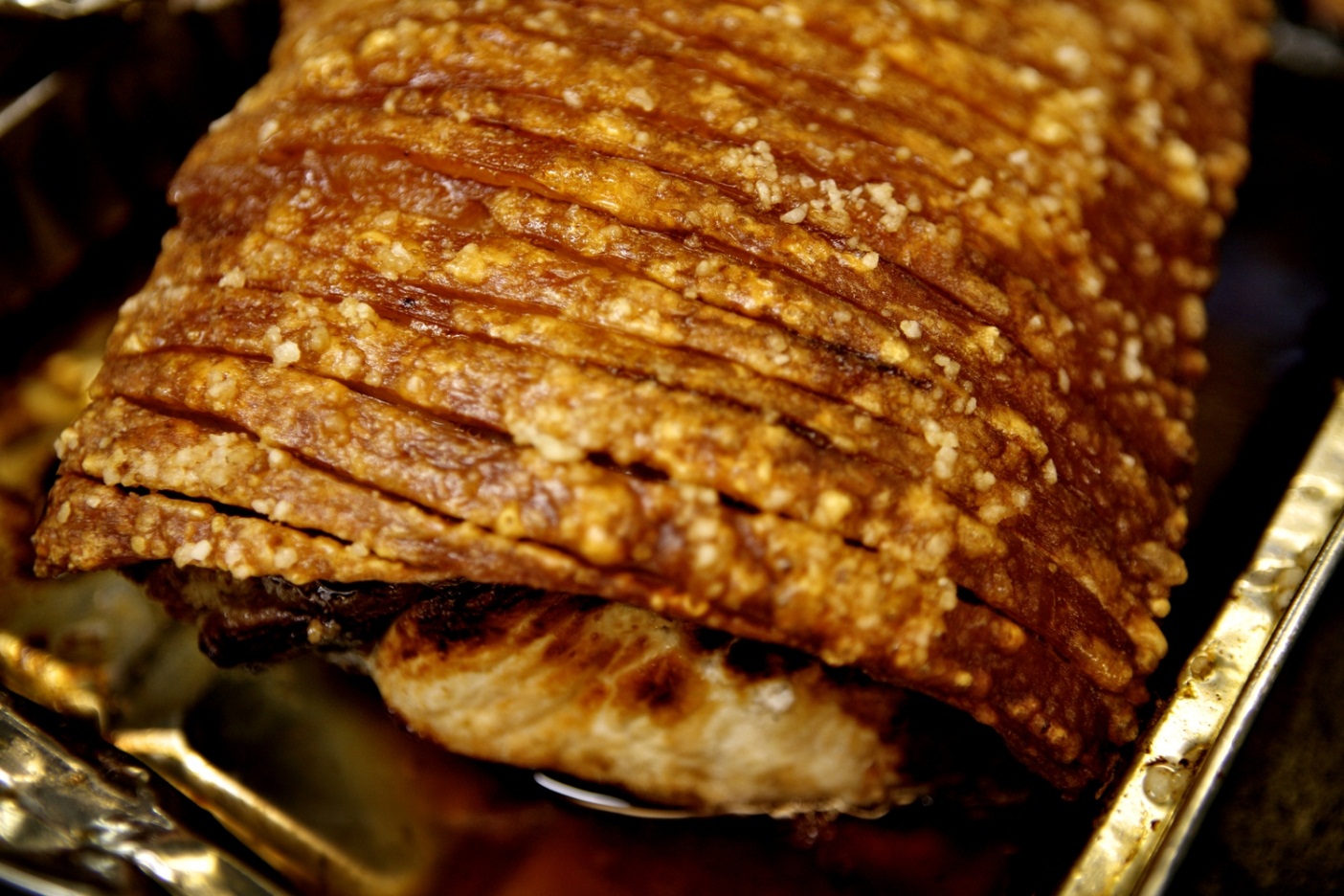 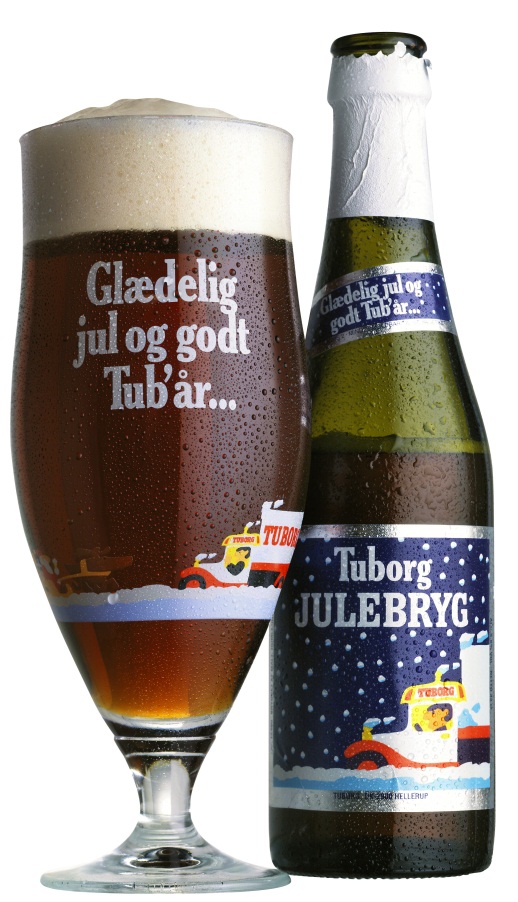 The Christmas tree
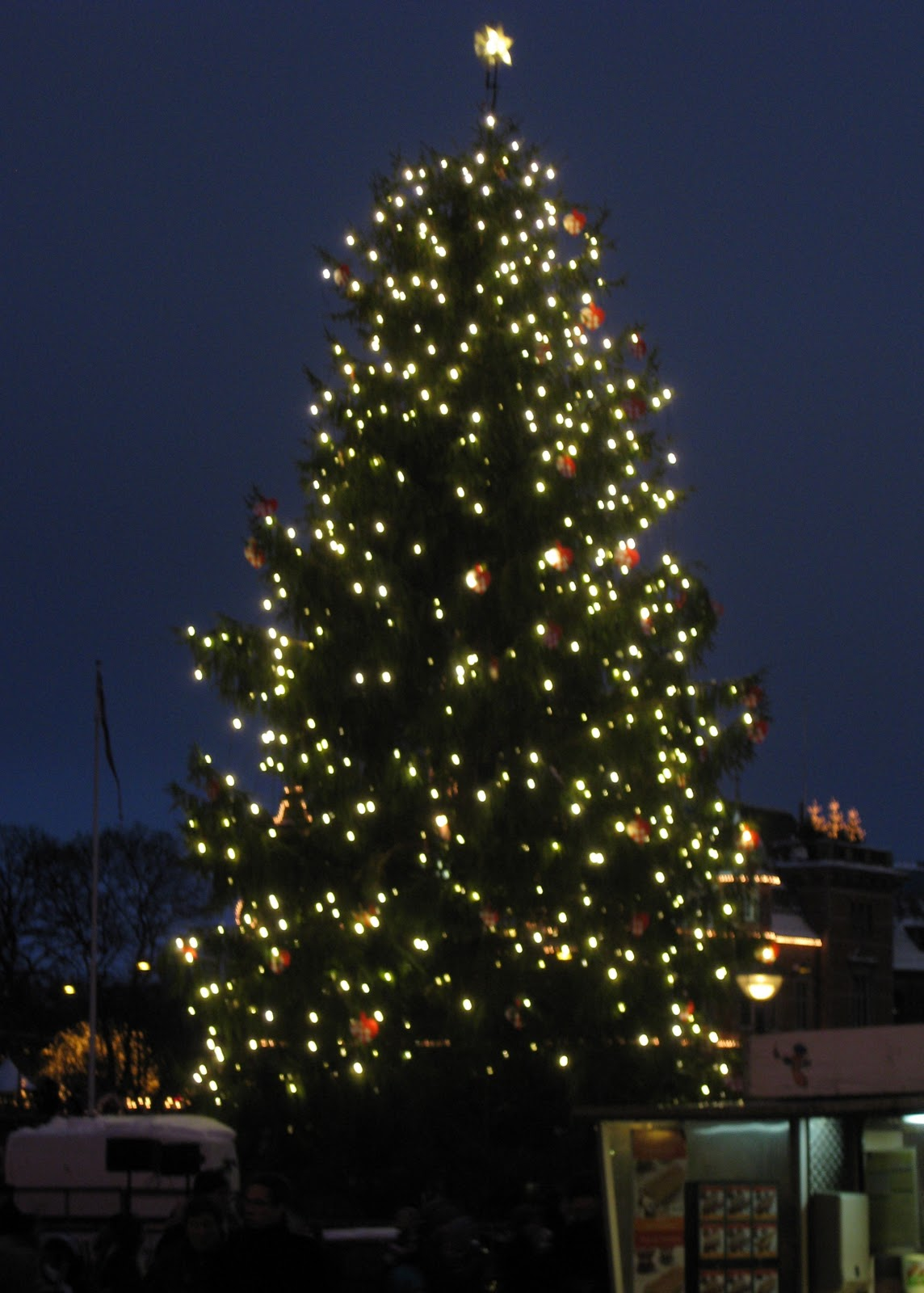 Then we played ”Christmas-bingo”
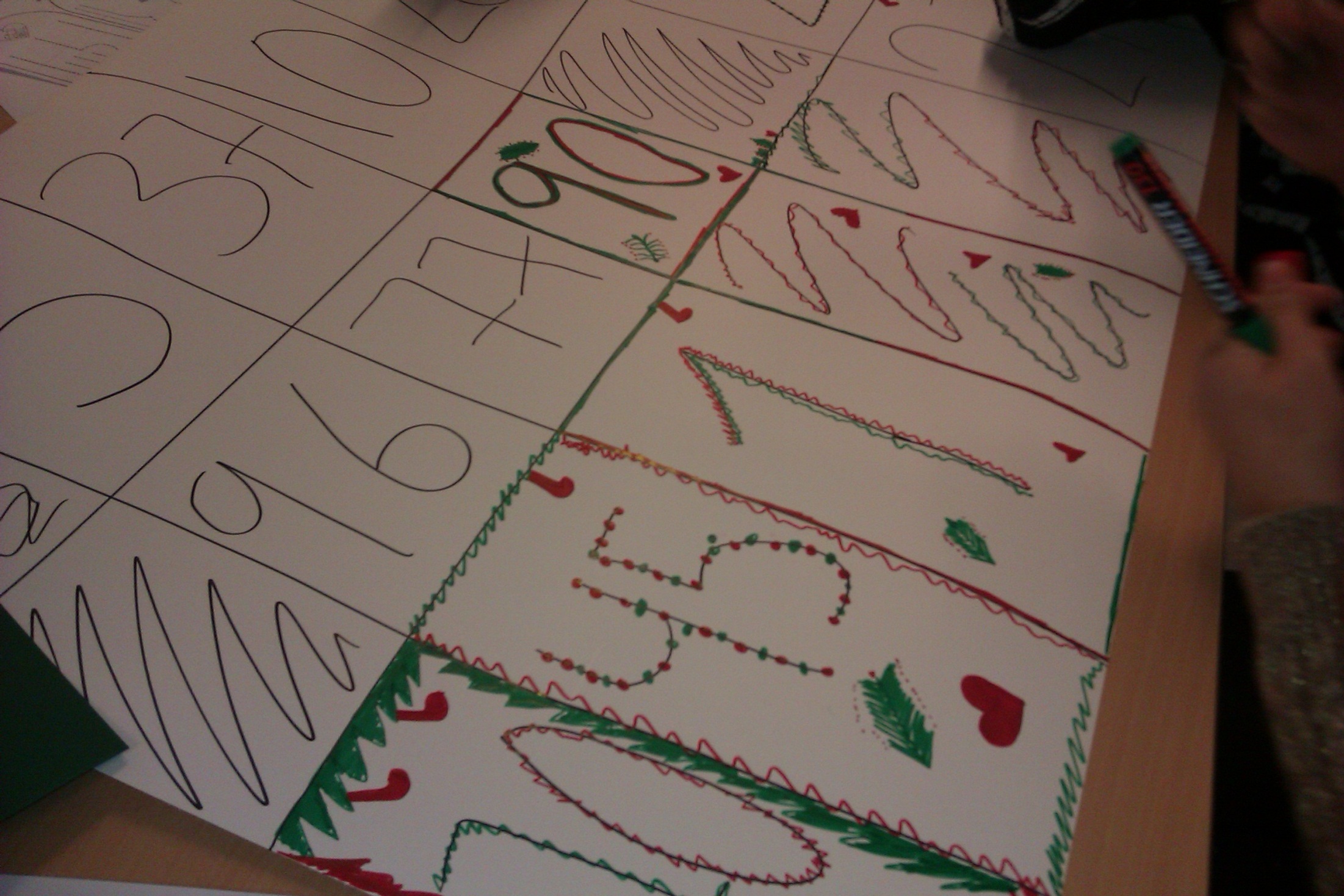 The ”winning-girls” working on their bingo card
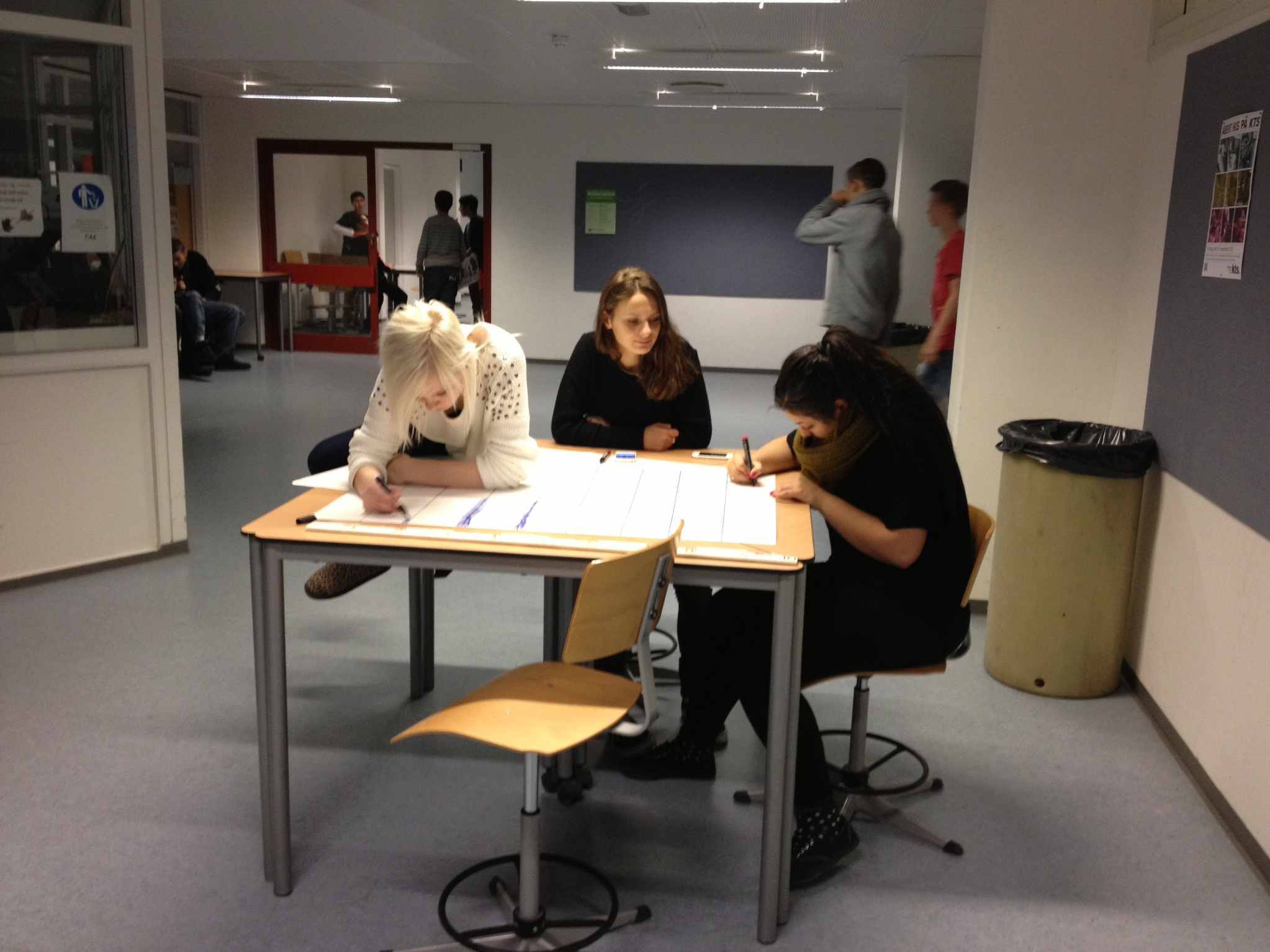 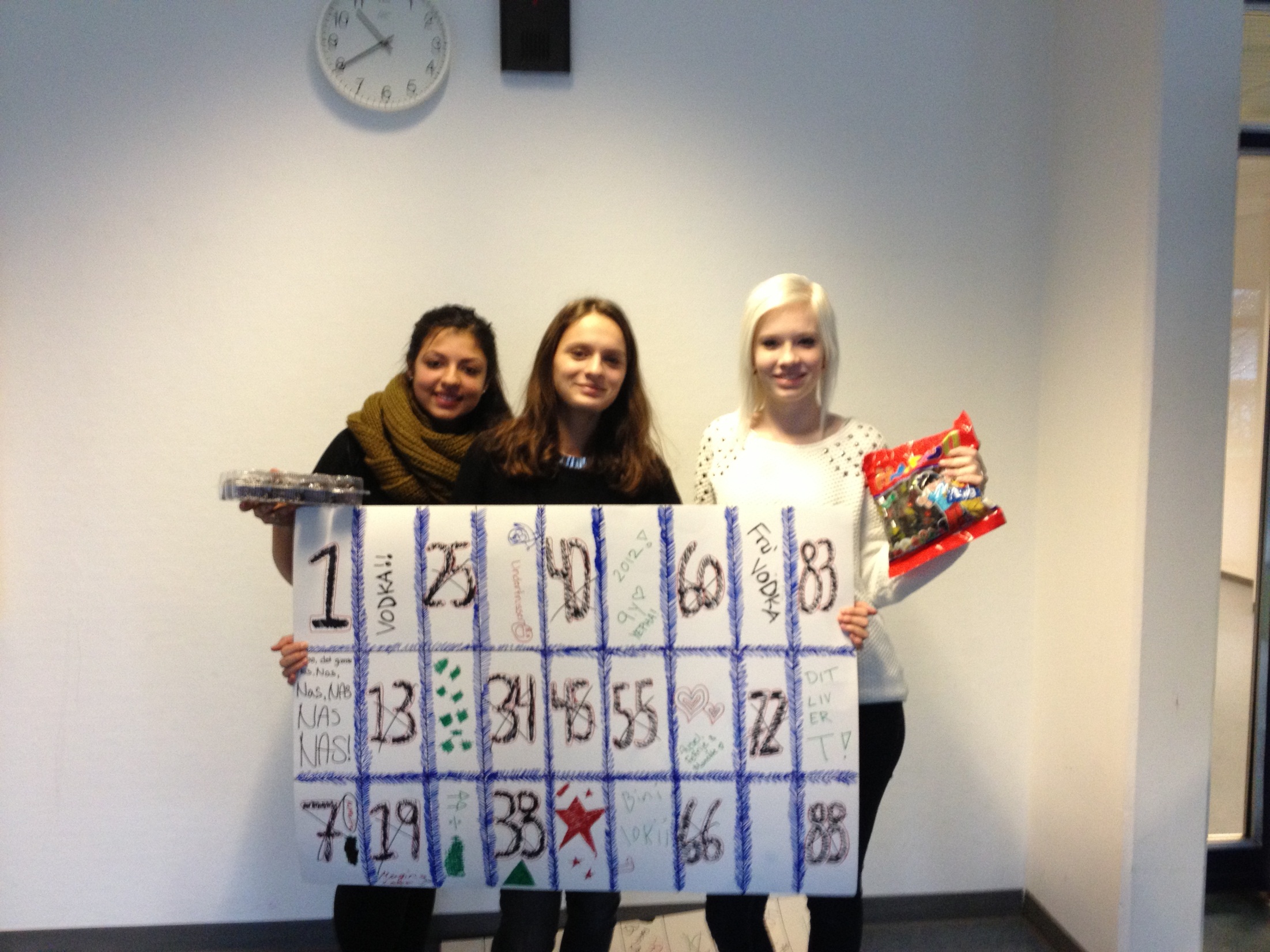 The winning bingo team
Singing around a christmas tree is a danish tradition
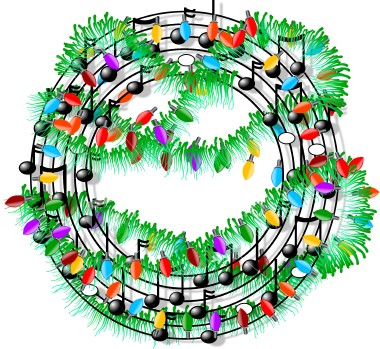 Chocolate calender is a danish tradition
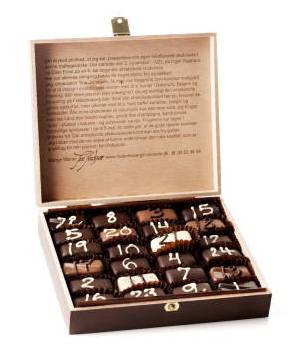 Presents
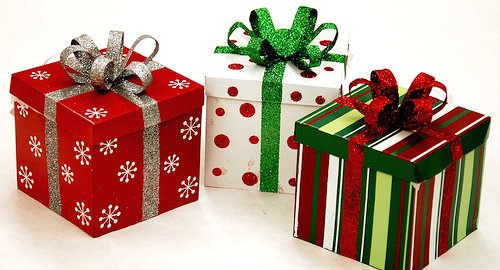 Risalamande
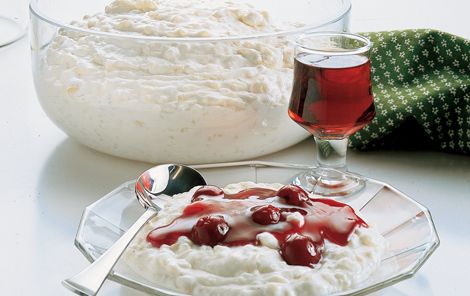 Christmas lunch on Christmas day
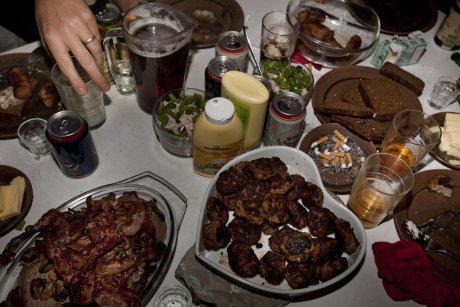 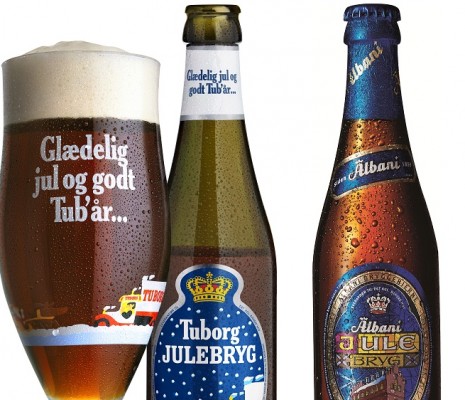 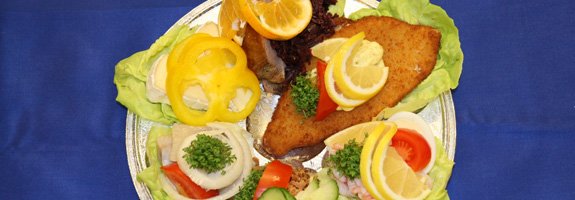 We go to church on Christmas day
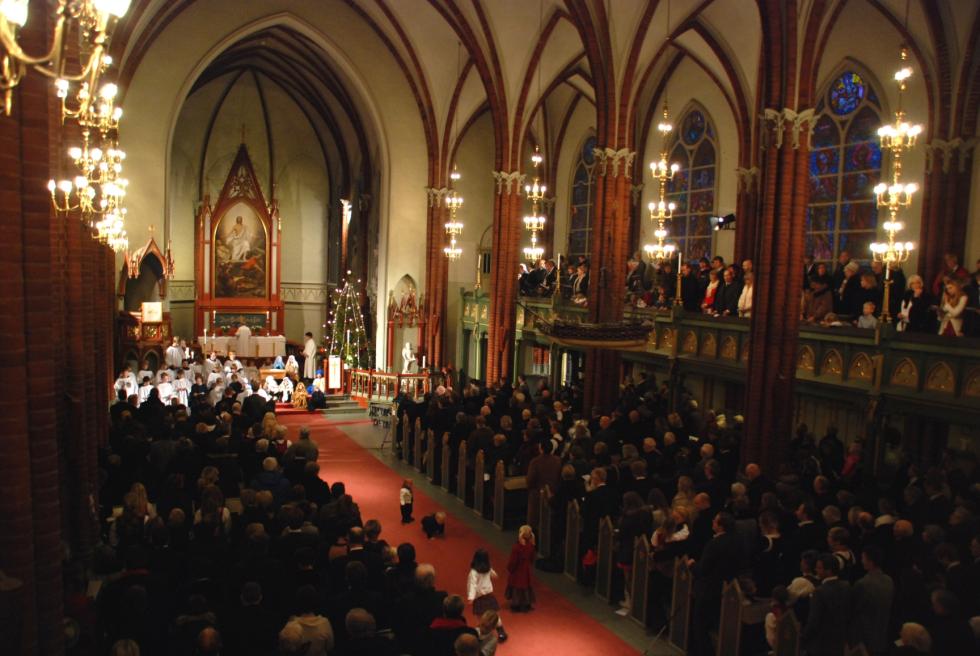